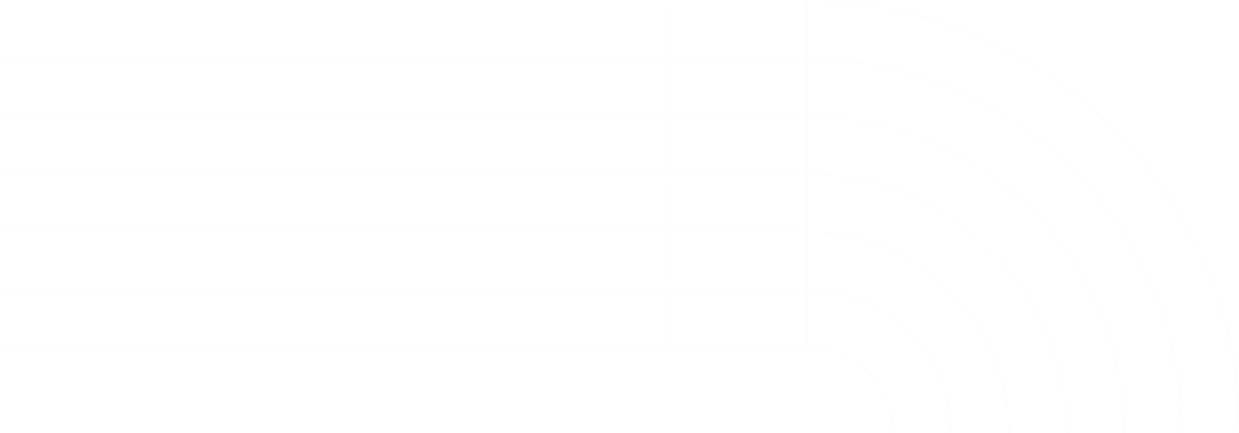 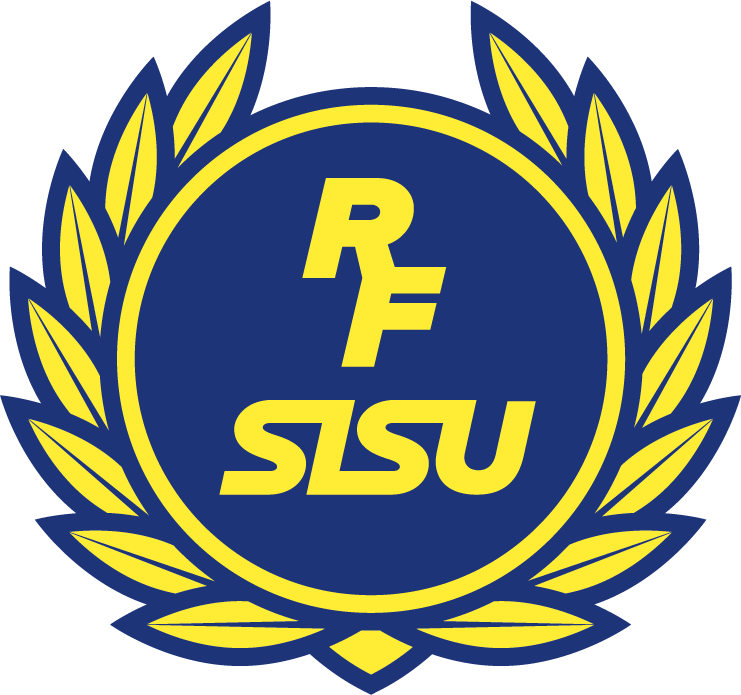 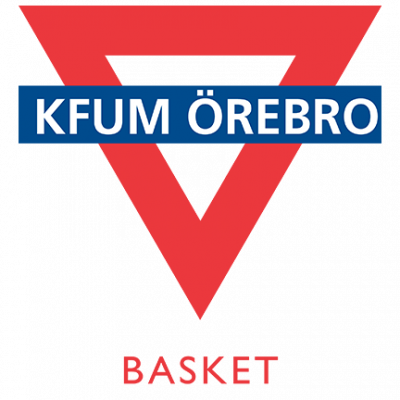 LÄRGRUPPSPLAN UPPTRÄDANDE
Information
Utbildningsstegen
Den här lärguppen är en del av KFUM Örebro Baskets Utbildningsstege som är framtagen tillsammans med RF-SISU Örebro län. Syftet med stegen är att kvalitetssäkra den teoretiska utbildning av våra barn och ungdomar i föreningen.
Ert tema: GUG
GUG - glädje, upplevelse och gemenskap är KFUM Örebro Baskets ledord. Dessa ord är en bra grund för hur man ska känna sig när man är medlem i föreningen. I detta steg av utbildningsstegen rekommenderas att ta tillfällena i ordning.
Vad är en lärgrupp?
Lärgruppen är en utbildningsform som går ut på att låta den aktiva själv bidra till innehållet genom att via samtal och dialog lär av varandra. Det här arbetssättet fungerar bra oavsett ålder på deltagarna, men frågor och diskussionsformer kan behöva anpassa. Vilket har gjorts i det underlag som ni har till hands.Diskussionerna ska ske i mindre grupper (5-8 personer) för att få störst effekt och syftet är att skapa förutsättningar för utveckling av såväl individen som gruppen. Genom att kontinuerligt redovisa era lärgrupper kan ni få ett utvecklingsstöd från RF-SISU Örebro län.
Din uppgift som lärgruppsledare
Planera när tillfället ska genomföras och se till så att ni har en lämplig plats för lärgruppen. 
Under lärgruppen så är det du som håller ihop trådarna. ser till så att ni håller tidsramar och delar in grupper.
Se också till att alla kommer till tals i smågrupperna. Om det behövs så fördela ordet, ställ frågor och bolla in de som inte säger något, men annars låt samtalet ha sin gång och låt de aktiva själva komma med lösningar, förslag och åsikter. 
Efter lärgruppen se till så att uppföljning på diskussionen genomförs, även om du själv inte måste vara den som genomför uppföljningen.
Frågor
Ta kontakt med utbildningsansvarig i föreningen om ni har frågor, tankar eller åsikter om upplägget.
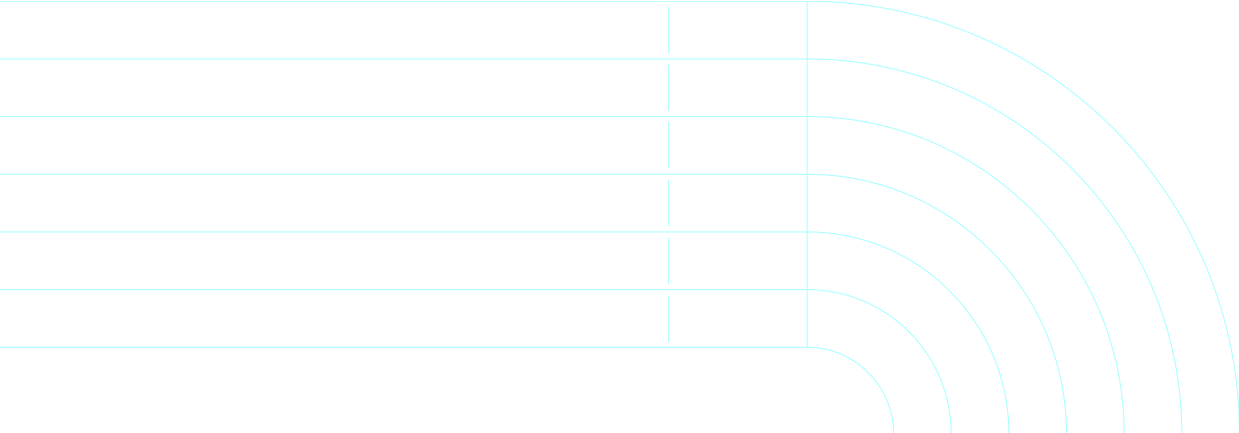 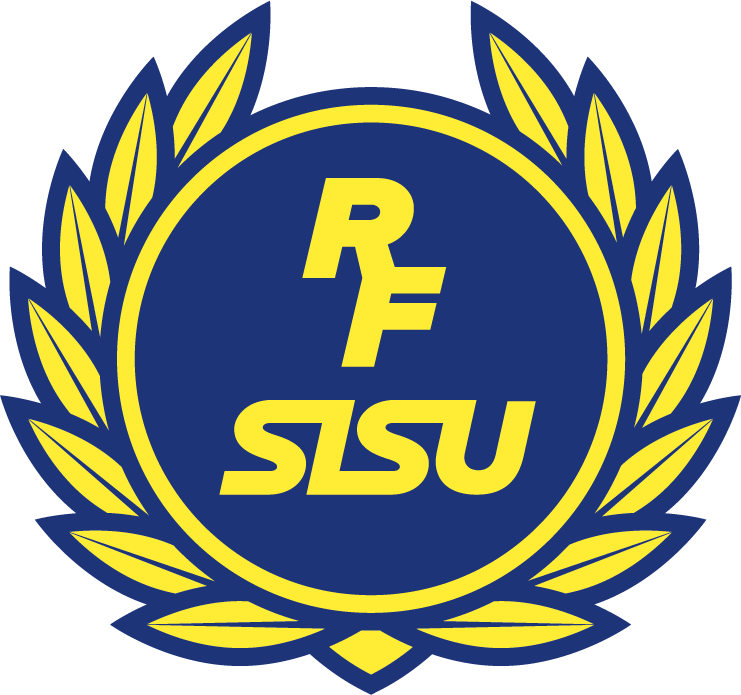 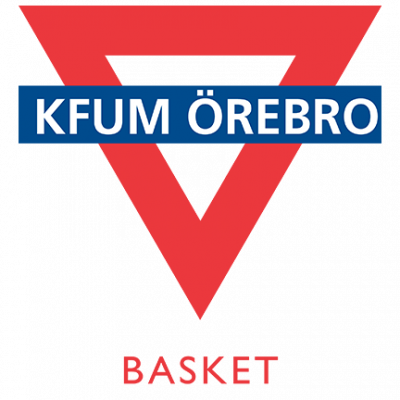 LÄRGRUPPSPLAN GUG #1
GLÄDJE
Information till dig som lärgruppsledare
Denna del av utvecklingsstegen består av tre tillfällen som kan genomföras när som helst under säsongen eller sommaren om det är aktuellt. Tillfällena behöver inte ta längre tid än 45 minuter så att genomföra dem innan eller efter en träning är möjligt. 

Under dessa kommande tillfällen kommer gruppen få ta del av KFUM Örebro Baskets värdegrund som består av tre ord: Glädje, upplevelse och gemenskap - GUG. Orden ligger till grund för hur det ska kännas att vara en del av föreningen. För att detta ska uppnås behöver alla medlemmar känna till och verka efter ledorden. På grund av det är detta temat för träffarna. 

Inledning
Samla ihop gruppen så alla ser varandra, en fördel kan vara att sitta i en ring. Under första träffen behöver värdegrunden GUG introduceras till lärgruppen. Inled med frågeställningen: 

Vad står GUG för? 

Be gruppen prata med personen bredvid i cirka tre minuter. Låt alla som vill komma till tals med förslag på vad det kan vara. Förklara sedan vad orden står för. Låt därefter lärgruppen genomföra en lek du som ledare vet de tycker är rolig. Detta blir inledningen till dagens pass. Beskriv då för lärgruppen att temat för dagen är det första G:et - GLÄDJE.

Frågeställning

Samla ihop gruppen och beskriv reglerna som gäller under träffen. Detta kan vara att vi respekterar och lyssnar på varandra samt låter varandra tala till punkt. Detta gäller både alla i lärgruppen och ledare. Dela därefter in lärgruppen i mindre grupper och utse en ledare i varje grupp som låter alla komma till tals. Har ni flera ledare exempelvis föräldrar på plats kan de vara ledare i varje grupp.

Vad ger dig glädje? 
Vad är glädje inom basketen för dig?
Glädje kan innebära att skapa en god stämning - hur kan man göra det?
Finns det något tillfälle ni känner att ni inte upplever glädje?


Avslutning:
Avsluta träffen med att återkoppla till vad ni gjort och kommit fram till. Kolla om någon har något mer att tillägga. Fortsätt sedan med att berätta att nästa träff ska ni gå igenom U - Upplevelse
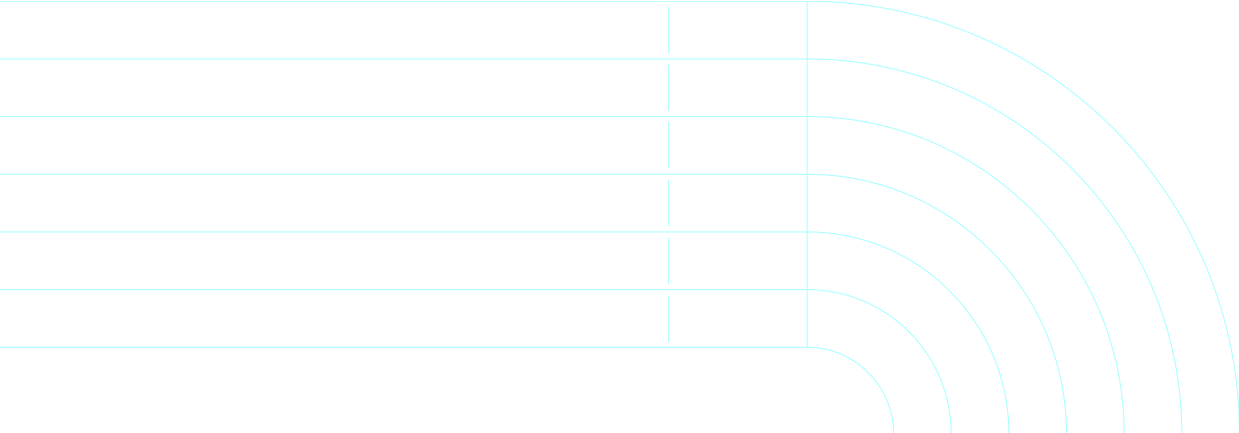 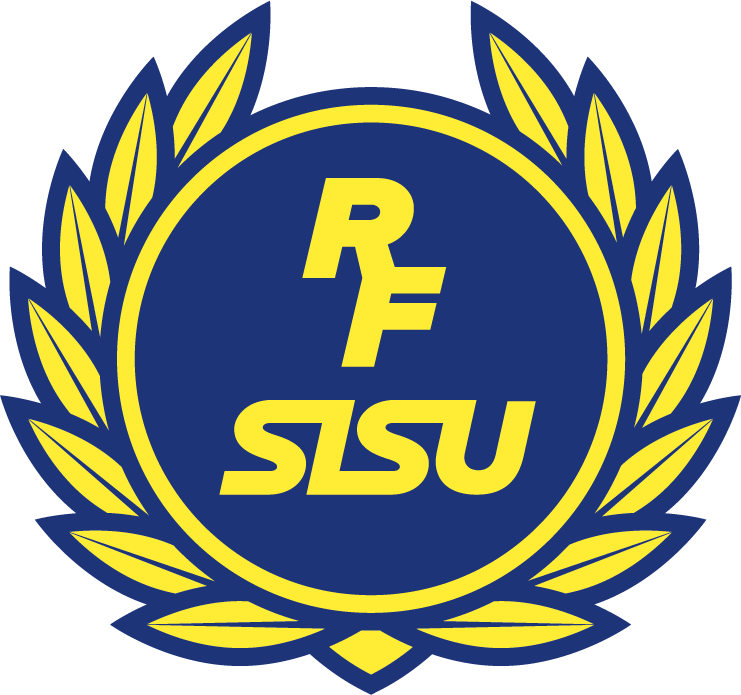 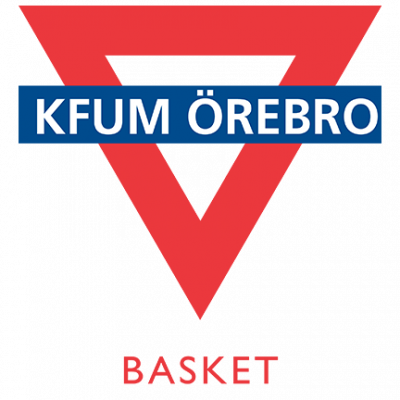 LÄRGRUPPSPLAN GUG #2
UPPLEVELSE
Inledning
Samla ihop gruppen så alla ser varandra, en fördel kan vara att sitta i en ring. Gå även denna träff igenom vad värdegrunden GUG står för. Inled med frågeställningen: 

Vad står GUG för? 

Be gruppen prata med personen bredvid i cirka tre minuter. Låt alla som vill komma till tals med förslag på vad det kan vara. Förklara sedan vad orden står för. Låt därefter lärgruppen genomföra en lek du som ledare vet de tycker är rolig. Detta blir inledningen till dagens pass. Beskriv då för lärgruppen att temat för dagen är det första U:et - Upplevelse

Frågeställning

Samla ihop gruppen och beskriv reglerna som gäller under träffen. Detta kan vara att vi respekterar och lyssnar på varandra samt låter varandra tala till punkt. Detta gäller både alla i lärgruppen och ledare. Dela därefter in lärgruppen i mindre grupper och utse en ledare i varje grupp som låter alla komma till tals. Har ni flera ledare exempelvis föräldrar på plats kan de vara ledare i varje grupp. 

KOM IHÅG: En upplevelse behöver inte vara en resa eller cup, det kan vara en övning på träningen, innan eller efter träningen. Alltså något vardagligt. 

Har du någon rolig upplevelse inom basketen?
Vad är en bra upplevelse för dig?
Vad kan man göra för att något ska upplevas positivt?
Har du exempel på en upplevelse som var rolig för att människor runt omkring dig gjorde det kul?

Avslutning:
Avsluta träffen med att återkoppla till vad ni gjort och kommit fram till. Kolla om någon har något mer att tillägga. Fortsätt sedan med att berätta att nästa träff ska ni gå igenom G - Gemenskap
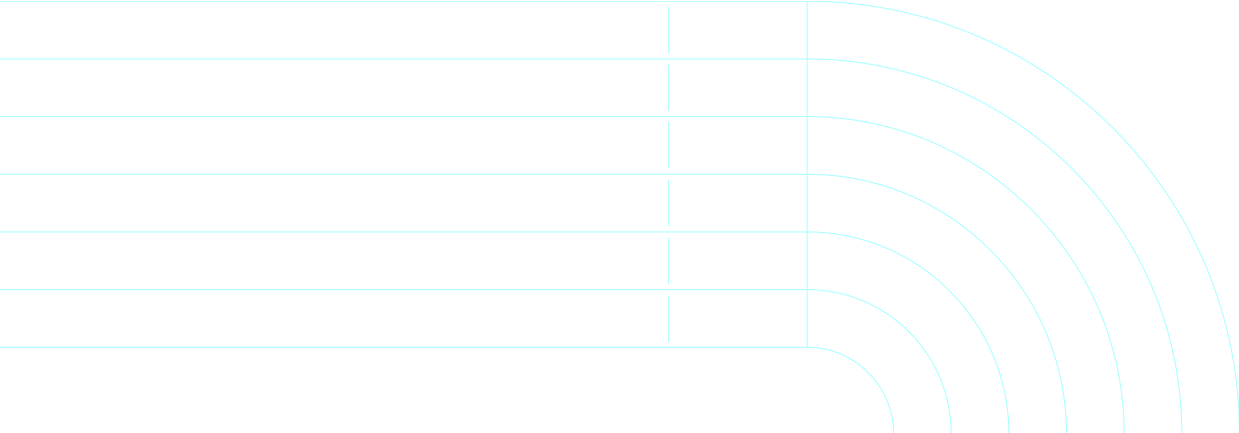 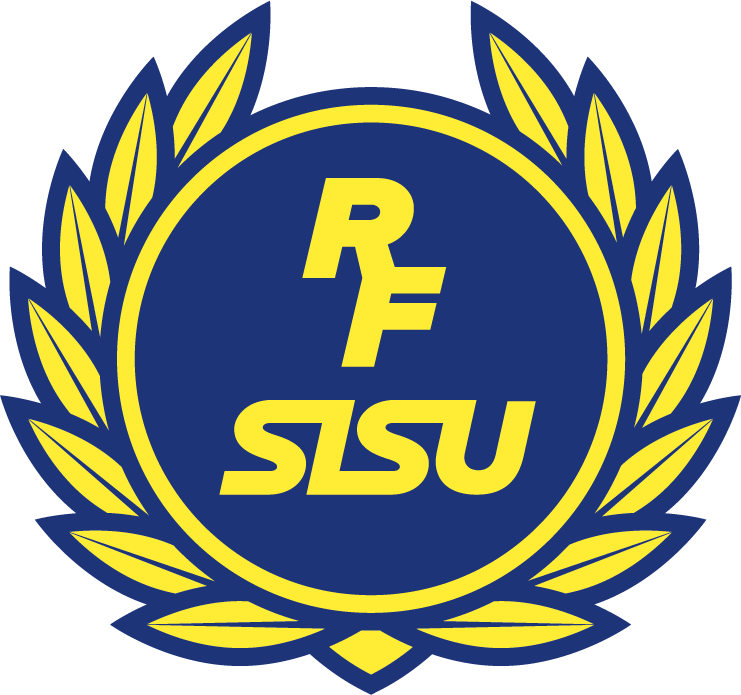 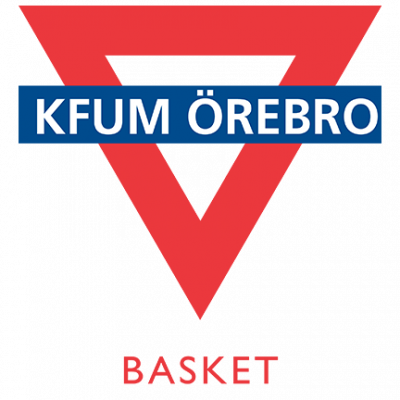 LÄRGRUPPSPLAN GUG #3
GEMENSKAP
Inledning
Samla ihop gruppen så alla ser varandra, en fördel kan vara att sitta i en ring.Gå igenom vad GUG står för. Inled med frågeställningen: 

Vad står GUG för? 

Be gruppen prata med personen bredvid i cirka tre minuter. Låt alla som vill komma till tals med förslag på vad det kan vara. Förklara sedan vad orden står för. Låt därefter lärgruppen genomföra en lek du som ledare vet de tycker är rolig. Detta blir inledningen till dagens pass. Beskriv då för lärgruppen att temat för dagen är det första G:et - GEMENSKAP.

Frågeställning

Samla ihop gruppen och beskriv reglerna som gäller under träffen. Detta kan vara att vi respekterar och lyssnar på varandra samt låter varandra tala till punkt. Detta gäller både alla i lärgruppen och ledare. Dela därefter in lärgruppen i mindre grupper och utse en ledare i varje grupp som låter alla komma till tals. Har ni flera ledare exempelvis föräldrar på plats kan de vara ledare i varje grupp.

Vad är gemenskap? 
Har du en upplevelse när du upplevt gemenskap ?
Hur kan du skapa gemenskap i laget?
Vad kan göra att någon inte känner en gemenskap?



Avslutning
Avsluta träffen med att återkoppla till vad ni gjort och kommit fram till. Kolla om någon har något mer att tillägga. Eftersom detta är den sista träffen för temat GUG behöver det därför göras en avslutning med hela värdegrunden.

Avslutande frågeställningar
Vad står GUG för?
Hur hänger glädje, upplevelser och gemenskap ihop?
Hur ska ni göra för att laget ska kännas som GUG?